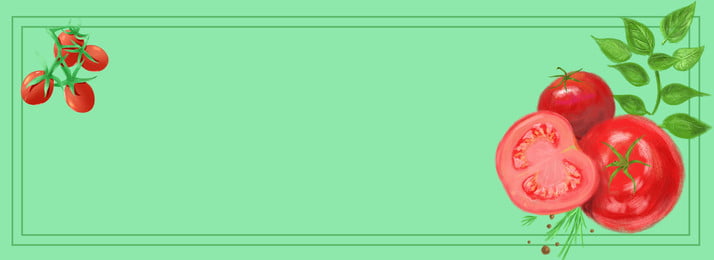 UBND QUẬN LONG BIÊN
TRƯỜNG MẦM NON ĐỨC GIANG
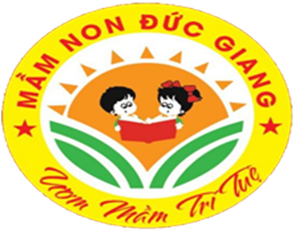 LĨNH VỰC PHÁT TRIỂN THẨM MỸ
Đề tài: Tô màu quả cà chua
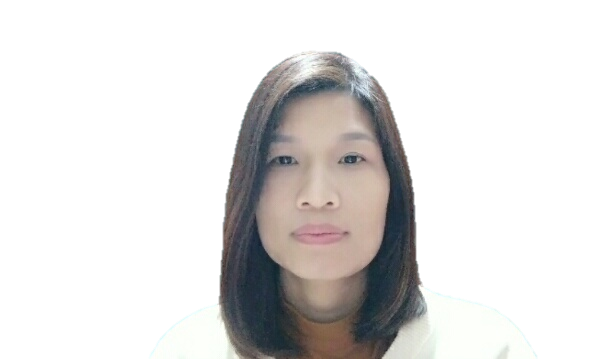 Lứa tuổi:  24 – 36 tháng
Giáo viên: Nguyễn Thị Thu
Năm học: 2021 - 2022
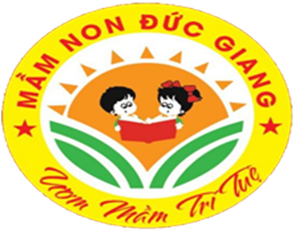 MỤC ĐÍCH – YÊU CẦU
1. Kiến thức:
- Trẻ biết tên gọi, đặc điểm đặc trưng của quả cà chua có màu đỏ, cuống màu xanh.
- Trẻ biết các màu: xanh, đỏ
2. Kĩ năng:
- Rèn trẻ cách cầm cầm bút  bằng tay phải, cầm bằng 3 đầu ngón tay
- Rèn kỹ năng tô màu đều tay và mịn, không tô màu ra ngoài hình in sẵn.
- Phát triển cơ tay và tố chất khéo léo của đôi bàn tay.
3. Thái độ:
-Trẻ chú ý học và tích cực tham gia hoạt động.
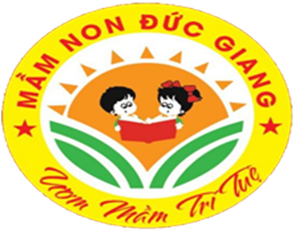 CÂU ĐỐ
Tên em cũng gọi là cà
Mình tròn vỏ đỏ chín vừa nấu canh
Cô đố các con biết đó là câu đố về quả gì?
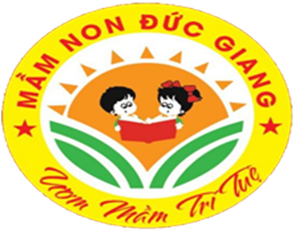 Qủa cà chua
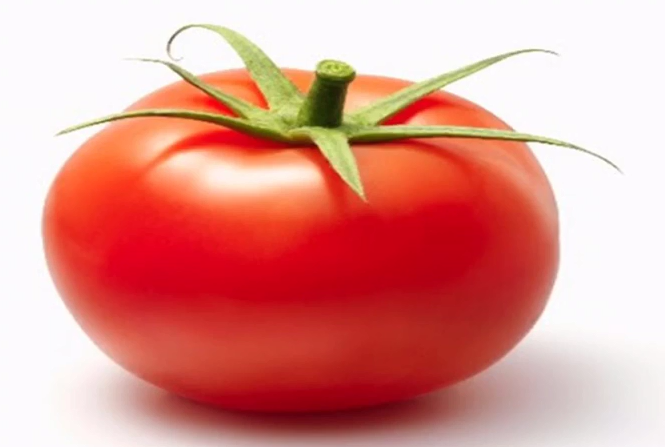 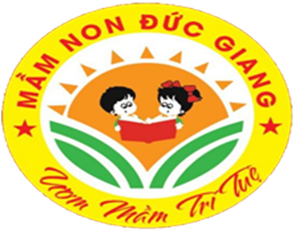 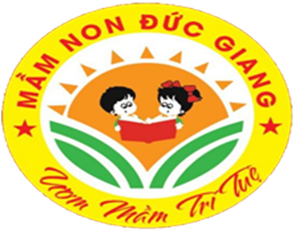 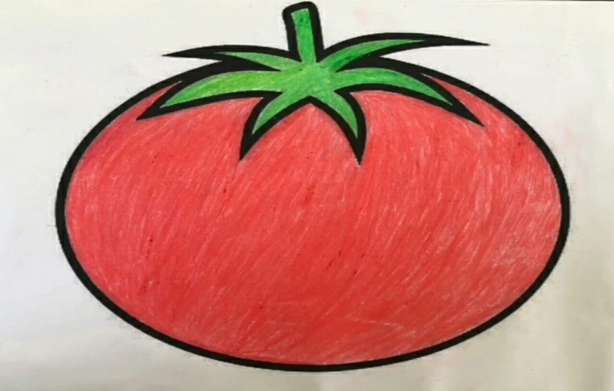 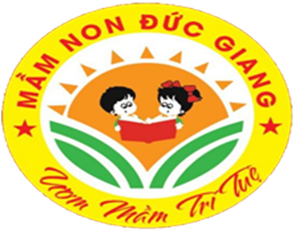 Chuẩn bị:
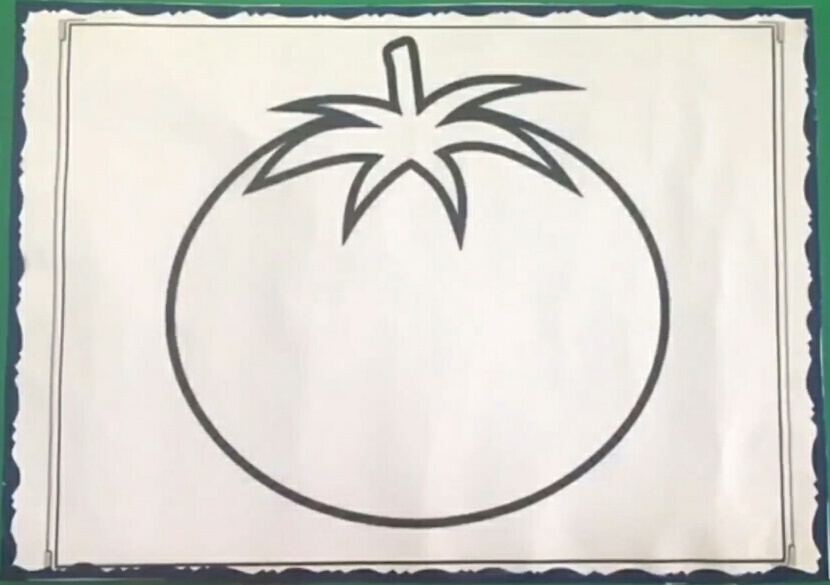 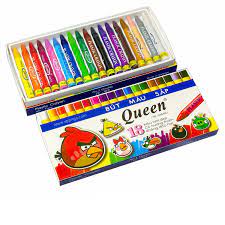